Module 1
Sustainable Business Foundations
www.fairpreneurs.eu
Co-funded by the European Union. Views and opinions expressed are however those of the author or authors only and do not necessarily reflect those of the European Union or the Foundation for the Development of the Education System. Neither the European Union nor the entity providing the grant can be held responsible for them. KA220-YOU-DF4BEA29
This study is available under the CC BY-NC-SA license.
1
TABLE OF CONTENTS
01
Introduction to Sustainable Business Practices
Triple Bottom Line (TBL) Approach
02
03
Ethical Business Practices
04
Environmental Stewardship
05
Social Responsibility & Transparency
06
Long-Term Thinking
INTRODUCTION TO SUSTAINABLE BUSINESS PRACTICES
01
INTRODUCTION
This module addresses essential training needs by focusing on the Triple Bottom Line (TBL) approach—a foundational concept in sustainable business. 
Participants will gain a comprehensive understanding of TBL, examining how economic, social, and environmental factors collectively shape business success. 
The training emphasises the broader implications of TBL adoption, encouraging participants to recognise the interconnectedness of their decisions with economic prosperity, societal impact, and environmental considerations.
4
UNDERSTANDING SUSTAINABILITY
Sustainability in business involves ensuring long-term economic success while preserving environmental health and promoting social equity. It means operating in a way that meets present needs without compromising future generations' ability to meet theirs. 
The Triple Bottom Line (TBL) approach views sustainability through three lenses: Economic Viability, Social Responsibility, and Environmental Stewardship. 
Economic sustainability ensures profitability and economic growth. Social sustainability focuses on equitable treatment and community engagement. Environmental sustainability aims to conserve resources and reduce pollution. By integrating these aspects, businesses can build resilience, inspire innovation, and create long-term value for all stakeholders, contributing to a sustainable and equitable future.
EMBRACING SUSTAINABILITY
Embracing sustainability involves balancing the needs of people, planet, and profits. 
People: Social responsibility involves fair labour practices, community engagement, and promoting diversity and inclusion. It emphasises the well-being of employees, customers, and the broader community.
Planet: Environmental stewardship includes reducing waste, conserving resources, and minimising the ecological footprint. Sustainable practices aim to protect and restore natural ecosystems.
Profits: Economic viability ensures that the business remains profitable and competitive. Sustainable strategies can lead to innovation, cost savings, and long-term growth.
7
TRIPLE BOTTOM LINE (TBL) APPROACH
02
TRIPLE BOTTOM LINE (TBL) APPROACH
This section focuses on the Triple Bottom Line (TBL) approach—a foundational concept in sustainable business. 
Participants will gain a comprehensive understanding of TBL by examining how economic, social, and environmental factors collectively shape business success. 
Emphasising on the broader implications of TBL adoption, encouraging participants to recognise the interconnectedness of their decisions with economic prosperity, societal impact, and environmental considerations.
”
9
TBL PRINCIPLES
The Triple Bottom Line (TBL) approach expands the traditional focus on financial performance (profit) to include social (people) and environmental (planet) impacts. 
This comprehensive framework emphasises that true business success involves balancing economic prosperity with social equity and environmental sustainability. 
Understanding TBL is crucial for modern businesses as it encourages a holistic perspective, considering the broader implications of their decisions on society and the environment.
The economic, social, and environmental dimensions of TBL are interrelated and influence each other significantly.
10
Economic Dimension
Focuses on profitability and financial sustainability. Companies need to manage costs, generate revenue, and ensure long-term financial health. However, economic success should not come at the expense of social and environmental responsibilities.
Social Dimension
Involves fair labour practices, employee well-being, community engagement, and social equity. Positive social practices can enhance a company’s reputation, employee morale, and productivity. For instance, businesses that promote employee well-being often see reduced turnover rates and increased innovation.
Environmental Dimension
Encompasses sustainable practices such as waste management, resource conservation, and reducing carbon footprints. Environmental stewardship can lead to cost savings, regulation compliance, and improved brand reputation. Companies that implement efficient waste management and resource conservation can reduce operational costs and mitigate environmental risks.
A company's profitability can be significantly influenced by its social and environmental practices. For instance:
Employee Well-Being
Investing in employee well-being through fair wages, safe working conditions, and professional development can lead to increased productivity and loyalty, which in turn enhances financial performance.
Environmental Policies
Implementing sustainable environmental policies such as reducing emissions and waste can lower costs, improve regulatory compliance, and enhance the company’s reputation among consumers and investors.
ALIGNMENT WITH SUSTAINABLE DEVELOPMENT GOALS
SDG 1: No Poverty: By ensuring fair wages and ethical business practices, TBL helps in reducing poverty.
SDG 3: Good Health and Well-being: Implementing TBL creates improved health and well-being through better working conditions and community support.
SDG 5: Gender Equality: TBL promotes gender equality and empowers women and girls in the workplace and community.
SDG 6: Clean Water and Sanitation: TBL encourages sustainable water management practices, supporting clean water and sanitation.
SDG 7: Affordable and Clean Energy: Promoting the use of clean energy sources and improving energy efficiency are integral to TBL.
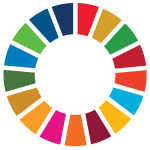 ALIGNMENT WITH SUSTAINABLE DEVELOPMENT GOALS
SDG 8: Decent Work and Economic Growth: TBL drives sustained, inclusive, and sustainable economic growth, productive employment, and decent work for all.
SDG 12: Responsible Consumption and Production: TBL creates sustainable production and consumption patterns, aligning with responsible consumption and production.
SDG 13: Climate Action: TBL includes taking urgent action to combat climate change and its impacts.
SDG 14: Life Below Water: TBL practices support the conservation and sustainable use of oceans, seas, and marine resources. 
SDG 15: Life on Land: TBL encourages protecting, restoring, and promoting the sustainable use of terrestrial ecosystems.
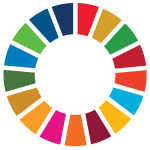 ALIGNMENT WITH THE EUROPEAN ENTREPRENEURSHIP COMPETENCE FRAMEWORK (ENTRECOMP)
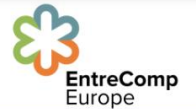 1.5 Ethical and Sustainable Thinking: TBL enables participants to assess the consequences and impacts of ideas, opportunities, and actions, including promoting inclusion in enterprises, sustainable management, and corporate social responsibility.
3.1 Taking the Initiative: TBL equips participants to identify opportunities, make operational decisions independently, and make strategic business decisions, fostering entrepreneurial initiative and innovation.
SUGGESTED PRACTICAL EXERCISE
Business Plan Development:
Step 1: Form small groups and encourage brainstorming of business ideas that incorporate TBL principles. Each group chooses one idea to develop further.
Step 2: Groups draft a business plan, outlining how they will incorporate TBL metrics into their business model. Focus on detailing strategies for achieving economic, social, and environmental goals.
Step 3: Groups present their business plans to the class or a panel of experts. Provide constructive feedback on the feasibility, innovation, and sustainability aspects of each plan.
Step 4: Based on the feedback, groups revise and finalise their business plans. Submit the final version for assessment.
Further Resources
To deepen your understanding of the Triple Bottom Line (TBL) approach and its application in sustainable business practices, explore the following resources:
What is the Triple Bottom Line? A comprehensive introduction to the TBL concept, detailing its importance and how businesses can integrate it into their strategies.
Sustainability and Triple Bottom Line: An Overview of Two Interrelated Concepts This paper provides an in-depth overview of the relationship between sustainability and the TBL approach, offering theoretical insights and practical examples. 
Triple Bottom Line (TBL) A detailed explanation of the TBL framework, its benefits, and how it can be applied across various industries to achieve sustainable business outcomes.
ETHICAL BUSINESS PRACTICES
03
Introduction
This section focuses on creating an understanding of ethical business practices and addressing crucial training needs for responsible entrepreneurship. 
Participants will delve into the significance of ethical considerations in business decision-making and how ethical practices contribute to sustainable development. 
The training aims to instil a sense of ethical awareness and responsibility, creating a commitment to integrity, transparency, and fairness in business operations.
Ethical Principles in Business
Ethical principles are the guiding framework that shapes the moral compass of businesses, influencing their decisions, behaviours, and relationships with stakeholders. 
In today's dynamic business environment, where transparency, sustainability, and social responsibility are increasingly valued, understanding and implementing ethical principles are crucial for creating trust, maintaining reputation, and achieving long-term success.
Integrity
Integrity forms the bedrock of ethical conduct, encompassing unwavering honesty, transparency, and consistency in all interactions and decisions within an organisation. 
By focusing on integrity, businesses not only adhere to legal and regulatory standards but also cultivate a culture of trust and reliability among stakeholders. 
This trust is fundamental for sustaining long-term relationships with customers, investors, employees, and the wider community, underpinning the organisation's reputation and credibility.
Transparency
Transparency is essential for creating openness and clarity in business operations. Transparent practices involve openly communicating policies, decisions, and performance metrics to stakeholders. 
This transparency builds accountability and allows stakeholders to make informed decisions based on reliable information. 
Businesses that uphold transparency demonstrate a commitment to ethical conduct and governance, enhancing trust and credibility in their operations.
Fairness
Fairness ensures equitable treatment of all stakeholders, regardless of their position or influence. 
Fairness in business practices promotes justice and equality, which are vital for creating a positive organisational culture. 
Fair treatment strengthens relationships with employees, suppliers, customers, and the broader community, reinforcing the organisation's commitment to ethical values and societal expectations.
Accountability
Accountability entails taking responsibility for actions, decisions, and their consequences. Ethical accountability requires organisations to acknowledge mistakes, rectify errors, and implement corrective measures promptly.
Establishing robust mechanisms for accountability, such as ethical audits and reporting procedures, reinforces ethical behaviour and governance. 
Accountability builds trust and confidence among stakeholders, demonstrating the organisation's commitment to ethical standards and continuous improvement.
Acquiring the skills to assess and implement ethical business practices.
Evaluate Ethical Dilemmas: Develop proficiency in identifying and analysing ethical challenges across various business contexts. Consider multiple perspectives and evaluate potential impacts on stakeholders to make informed, ethical decisions.
Apply Ethical Frameworks: Explore and apply ethical frameworks such as utilitarianism, deontology, and virtue ethics. These frameworks provide structured approaches to promote ethical considerations and guide decision-making in challenging situations.
Implement Ethical Practices: Translate ethical principles into actionable practices within organisational policies and procedures. Develop comprehensive codes of conduct, whistleblower policies, and robust ethical training programmes to embed ethical behaviour into the organisational culture effectively.
Building Ethical Entrepreneurship Competencies
Ethical entrepreneurship goes beyond profitability; it embodies a commitment to integrity, sustainability, and societal impact. 
This section promotes the development of competencies that enable entrepreneurs to navigate ethical challenges, make principled decisions, and build businesses that contribute positively to both the economy and society. 
By using these competencies, learners will be equipped to integrate ethical considerations into their entrepreneurial ventures, forging trust among stakeholders and driving sustainable growth.
Promote Sustainable Business Growth
Integrate social and environmental considerations into business strategies to create long-term value and resilience. Adopt practices that focus on stakeholder well-being and contribute positively to societal and environmental sustainability.
Champion Social Responsibility
Uphold principles of diversity, equity, and inclusion within the organisational framework. Engage in initiatives that support community development, create inclusive workplaces, and enhance societal well-being.
Embrace Environmental Stewardship
Implement measures to reduce environmental impact, promote resource efficiency, and support conservation efforts. Proactively address environmental challenges through innovative solutions and sustainable practices.
BEST PRACTICES: THE NU COMPANY GMBH
The nu company GmbH leads in sustainable packaging with compostable materials like cornstarch and sugarcane. 
Their practices align with ethical business principles and showcase a commitment to long-term environmental sustainability.
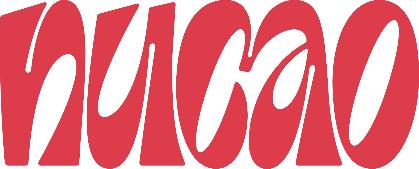 By using innovative, compostable packaging solutions, The nu company GmbH shows how sustainable practices can be integrated into product design and production. Their focus on environmental stewardship and alignment with the Triple Bottom Line (TBL) approach highlights their dedication to a sustainable future.
Learn more about The nu company’s sustainable practices by visiting our Compendium of Case Studies.
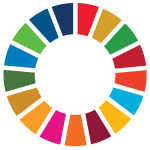 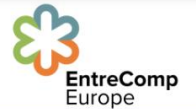 ALIGNMENT WITH SUSTAINABLE DEVELOPMENT GOALS & ENTRECOMP
SDG 16: Peace, Justice, and Strong Institutions: Ethical decision-making involves analysing ethical dilemmas and decision-making processes, contributing to building peaceful, just, and inclusive societies.
SDG 12: Responsible Consumption and Production: Understanding transparency and accountability in ethical business practices promotes sustainable consumption and production patterns.
EntreComp 1.5 Ethical and Sustainable Thinking: Assessing the consequences & impact of ideas, opportunities, and actions, including promoting inclusion in enterprises, sustainable management, and corporate social responsibility.
EntreComp 3.1 Taking the Initiative: Identifying opportunities, making operational decisions independently, and making strategic business decisions.
SUGGESTED PRACTICAL EXERCISE
Apply ethical principles in business decision-making.
Scenario: Your company, EcoClean, can reduce costs by 20% using a new, less-tested chemical ingredient. Decide whether to approve its use, considering all the potential impacts.
Steps: Reflect Individually: Consider benefits, risks, and affected stakeholders (e.g., customers, environment).
Discuss in Small Groups: Share reflections, debate options, and decide on a course of action based on ethical principles (integrity, transparency, accountability).Present Decisions: Each group presents its decision and rationale to the class.Group Reflection: Discuss how different groups prioritised ethical principles and the challenges faced.
Further Resources
These resources provide additional insights and practical guidance for understanding ethical business practices, making informed decisions, and promoting ethical leadership within enterprises.
What Is Business Ethics? Definition, Principles, and Importance
7 Ways To Improve Your Ethical Decision-making 
10 Things Transparency Can Do For Your Company
ENVIRONMENTAL STEWARDSHIP
04
Introduction
Environmental stewardship encompasses crucial principles that guide businesses in fostering sustainable practices and mitigating ecological impact. 

This section delves into foundational concepts essential for understanding the interconnectedness between business operations and environmental health.
Sustainable Development
Sustainable development emphasises meeting present needs without compromising the ability of future generations to meet their own needs. Businesses play a pivotal role in sustainable development by integrating economic growth, social equity, and environmental protection into their strategies.
Biodiversity Conservation
Biodiversity conservation focuses on protecting and restoring the variety of life on Earth, including species diversity, genetic diversity, and ecosystem diversity. Businesses impact biodiversity through land use, resource extraction, and pollution.
Ecosystem Health
Ecosystem health refers to the condition of natural systems and their capacity to sustain ecological processes, biodiversity, and productivity over time. Businesses influence ecosystem health through activities such as habitat destruction, pollution discharge, and resource extraction.
BEST PRACTICES: HOTEL LUISE
Hotel Luise demonstrates comprehensive ethical business practices and social responsibility through their long-term commitment to sustainability and transparent reporting of their sustainability measures.
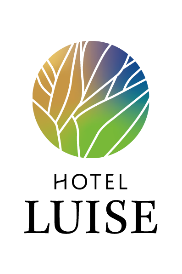 Their initiatives in ethical operations and social responsibility set a standard for the hospitality industry, showcasing how transparency and commitment to sustainability can enhance business reputation and societal impact.
Learn more about Hotel Luise’s sustainable practices by visiting our Compendium of Case Studies.
Economic Benefits
Sustainable practices yield significant economic benefits by reducing resource consumption, enhancing energy efficiency, and minimising waste generation. 
For instance, businesses that invest in renewable energy sources like solar or wind power can substantially lower their operational costs over time. 
Adopting circular economy principles, which emphasise resource reuse and waste reduction, also contributes to cost savings by optimising material usage and reducing disposal expenses.
Enhanced Market Positioning
Consumer preferences are increasingly shifting towards environmentally responsible businesses. 
Adopting sustainable practices not only meets these expectations but also enhances a company’s market positioning. 
Businesses that demonstrate a commitment to environmental stewardship attract environmentally conscious consumers who are focused on sustainability in their purchasing decisions. Likewise, sustainable practices can differentiate a company from competitors, strengthen brand reputation, and foster customer loyalty.
Regulatory Compliance
Governments worldwide are enforcing stricter environmental regulations to address pressing issues such as climate change, pollution, and resource depletion. 
By proactively implementing sustainable practices, businesses ensure compliance with these regulations, reducing legal risks and potential fines. 
Businesses that focus on environmental compliance demonstrate their commitment to corporate social responsibility (CSR) and sustainable development, aligning with global sustainability goals and creating a positive regulatory environment.
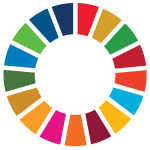 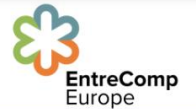 ALIGNMENT WITH SUSTAINABLE DEVELOPMENT GOALS & ENTRECOMP
SDG 12: Responsible Consumption and Production: Integrating transparency and accountability into ethical business practices promotes sustainable consumption and production patterns, aligning with global goals for resource efficiency and waste reduction.
SDG 13: Climate Action: Ethical decision-making and sustainable business practices contribute to reducing climate change impacts, creating a low-carbon economy and environmental sustainability.
EntreComp 1.5 Ethical and Sustainable Thinking: Evaluating the consequences and impacts of ideas, opportunities, and actions creates sustainable management practices, corporate social responsibility, and inclusion in enterprises, contributing to ethical business conduct.
EntreComp 3.1 Taking the Initiative: Identifying opportunities, making independent operational decisions, and formulating strategic business decisions empower sustainable practices within business operations, supporting environmental stewardship and responsible entrepreneurship.
SUGGESTED PRACTICAL EXERCISE
Eco-Audit Exercise:
Step 1: Create a hypothetical/real business scenario, specifying its industry, size, and operational scope.
Step 2: Conduct an eco-audit to assess the environmental impact of this business. Focus areas may include energy consumption, waste generation, water usage, and greenhouse gas emissions.
Step 3: Identify specific areas for improvement based on the audit findings. Propose actionable strategies to enhance sustainability, such as adopting renewable energy sources, implementing waste reduction programmes, or improving operational efficiencies.
Step 4: Discuss the feasibility and potential impact of these proposed strategies on the business's environmental performance.
Further Resources
These readings and materials provide valuable insights into integrating sustainability principles into business operations and aligning with global environmental goals.
Environmental Stewardship: A Guide to Sustainable Practices
What is sustainable resource management and how do you achieve it?
Business Strategies to Address Climate Change
SOCIAL RESPONSIBILITY
05
Introduction
This section aims to empower learners to integrate social responsibility and transparency into business practices, aligning with key Sustainable Development Goals (SDGs). 
Participants will explore the concepts of social responsibility and transparency, understand their ethical implications, and recognise their role in creating positive societal impact through business operations.
Understanding Social Responsibility
Social responsibility goes beyond profit generation, encompassing a business's ethical duty to enhance societal well-being. This includes promoting fair labour practices, environmental sustainability, and community development. 
When companies focus on these values, they build trust with stakeholders, customers, investors, employees, and the wider community, while contributing to a better world.
Businesses play a crucial role in addressing social issues like fair labour, human rights, and community welfare. This involves ensuring safe workplaces, fair wages, and equal opportunities across operations and supply chains. Respecting human rights means treating all stakeholders with dignity and fairness.
Transparency in Business Operations
Transparency builds trust and engages stakeholders effectively. Open communication enhances corporate reputation and helps manage risks. By sharing information about their practices, performance, and decision-making, businesses demonstrate accountability and integrity, crucial for maintaining positive relationships.
Engaging stakeholders through transparent communication involves regular updates on policies, practices, and performance metrics, including social and environmental impacts.
Platforms like sustainability reports, community meetings, and digital channels facilitate meaningful dialogue and feedback.
Strategies for Integrating Social Responsibility
Integrating social responsibility into business strategy involves aligning business goals with societal needs and environmental sustainability. 
This approach creates economic value as well as addresses social and environmental challenges, ensuring long-term sustainability and competitiveness.
Companies can innovate and collaborate with stakeholders to develop solutions that benefit both the company and society.
Sustainable Procurement
Implementing sustainability criteria into procurement processes ensures ethical sourcing, reduces environmental impact, and supports local communities. This involves selecting suppliers committed to fair labour practices, human rights standards, and environmental sustainability.
Responsible Marketing
Adopting responsible marketing practices is crucial for promoting transparency and building trust with consumers. This approach involves providing accurate information about products and business practices, ensuring alignment between marketing messages and actual sustainability efforts.
Corporate Citizenship
Establishing corporate citizenship programmes demonstrates a company's commitment to social causes and community well-being. This includes engaging employees in volunteer programmes and community service initiatives that support local nonprofits and charitable organisations.
Assessing Impact
Evaluating the social and environmental impact of business practices is essential for understanding the broader implications of corporate actions. By systematically collecting data on outcomes, businesses can measure their contributions to societal well-being and environmental sustainability. 
This process involves gathering quantitative and qualitative information about how business operations affect stakeholders and the environment. Stakeholder engagement is key, involving the active involvement of employees, customers, suppliers, and local communities to understand their perspectives and expectations.
Data Collection
Businesses use qualitative methods like surveys and stakeholder interviews to gather insights into perceptions and concerns. Quantitative data analytics tools analyse metrics such as energy consumption and waste production, providing a comprehensive view for informed decision-making and sustainability initiatives.
Stakeholder Engagement
Active stakeholder engagement builds transparency and trust. Businesses facilitate direct feedback through regular meetings and forums. Advisory boards offer ongoing insights from diverse perspectives. Community outreach involves local communities in environmental and social initiatives.
Measuring Performance
Environmental metrics (e.g., carbon footprint, water usage) identify areas for reducing ecological impact. Social metrics (e.g., employee satisfaction, community involvement) gauge social impact. Economic metrics assess contributions to local economies and guide decisions for continuous improvement in sustainability practices.
Enhancing Critical Thinking
Critical thinking in ethical decision-making enables businesses to navigate complex challenges and make informed choices that align with societal expectations and ethical standards. This involves:
Consequence Analysis: Predicting and evaluating the potential effects of business decisions on different stakeholders, considering short-term and long-term consequences.
Ethical Evaluation: Applying ethical principles, legal requirements, and societal norms to assess the moral implications of decisions. This includes considerations of fairness, justice, transparency, and respect for human rights.
Strategic Decision-Making: Using insights gained from impact assessments and ethical evaluations to inform strategic planning and decision-making processes. Businesses can adjust policies, practices, and goals to maximise positive impacts and minimise negative effects on stakeholders and the environment.
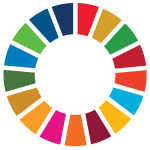 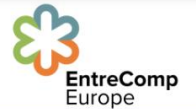 ALIGNMENT WITH SUSTAINABLE DEVELOPMENT GOALS & ENTRECOMP
SDG 8: Decent Work and Economic Growth: Promoting fair labour practices through ethical business conduct, creating inclusive and sustainable economic growth, and ensuring decent work for all employees.
SDG 10: Reduced Inequalities: Addressing social disparities by implementing responsible business practices that promote equality, inclusion, and fair treatment for all stakeholders.
EntreComp 1.5 Ethical and Sustainable Thinking: Evaluating the consequences and impacts of ideas, opportunities, and actions fosters sustainable management practices, corporate social responsibility, and inclusion in enterprises, contributing to ethical business conduct.
EntreComp 3.1 Taking the Initiative: Identifying opportunities, making independent operational decisions, and formulating strategic business decisions empower sustainable practices within business operations, supporting environmental stewardship and responsible entrepreneurship.
SUGGESTED PRACTICAL EXERCISE
CSR Action Plan:
Purpose: Develop skills to integrate social responsibility into business with clear goals and actionable steps.
Steps:
Define Goals: (e.g., reduce carbon footprint)
Assess Practices: (e.g., energy use, labour conditions)
Set Objectives: (e.g., reduce energy use by 20% in 2 years)
Create Strategies: (e.g., implement energy-efficient tech)
Allocate Resources: (e.g., budget, staff)
Monitor Progress: (e.g., energy usage reports)
Evaluate Outcomes: (e.g., feedback, data analysis)
Learning Outcome: Enhance understanding of sustainable practices and ethical decision-making. Develop skills in planning, implementing, and evaluating CSR initiatives.
Further Resources
These readings and materials provide valuable insights into integrating sustainability principles into business operations and aligning with global environmental goals.
Creating Share Value: How to reinvent capitalism and unleash a wave of innovation and growth 
The Business Case for Corporate Social Responsibility 

The social responsibility of business | Alex Edmans – Watch Here
LONG TERM THINKING
06
Introduction
This section emphasises the significance of balancing immediate objectives with future goals to ensure resilience, ethical conduct, and sustained growth. 
By creating long-term thinking, businesses can better navigate uncertainties, contribute to societal well-being, and achieve lasting success. 
Through this section, participants will develop the skills and knowledge needed to evaluate and implement strategies that prioritise sustainability and ethical decision-making.
Understanding Long Term Thinking
Long-term thinking in business involves planning and decision-making that considers the future impacts on society, the environment, and the company itself. It emphasises sustainability, resilience, and ethical considerations. By following a long-term perspective, businesses can anticipate challenges, seize opportunities, and contribute to sustainable development.
Balancing immediate needs with future goals is crucial for sustainable success. Businesses must prioritise short-term gains to stay competitive while investing in long-term strategies that ensure resilience and growth. This balance requires careful planning, strategic foresight, and a commitment to sustainable practices.
Market Trends and Economic Indicators
Understanding market trends and economic indicators is pivotal for businesses aiming to stay ahead in a dynamic marketplace. 
By analysing shifts in consumer behaviour, technological advancements, and regulatory landscapes, organisations can proactively adjust their strategies for long-term success. 
Anticipating these changes enables businesses to innovate effectively, seize emerging opportunities, and reduce risks, ensuring sustained relevance and competitiveness.
Environmental Sustainability
Implementing environmental sustainability practices is fundamental for businesses committed to minimising their ecological footprint and ensuring long-term viability. 
By integrating eco-friendly practices into operations, businesses not only contribute positively to the environment but also enhance operational efficiency and resilience. 
Environmental sustainability initiatives not only reduces risks associated with resource scarcity and regulatory changes but also strengthen brand reputation and appeal to environmentally conscious consumers and stakeholders.
Social Responsibility
Businesses are increasingly expected to uphold social responsibility by prioritising ethical conduct, fair labour practices, and active community engagement. 
By promoting ethical supply chain management and supporting local communities, organisations enhance their reputation and build trust among stakeholders. 
Embracing social responsibility creates a positive societal impact, strengthens organisational resilience, and ensures sustainable growth over the long term. It also attracts employees and customers who value ethical practices and are aligned with the company's commitment to social welfare.
ALIGNMENT WITH SUSTAINABLE DEVELOPMENT GOALS
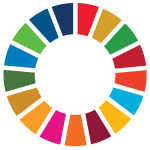 SDG 8 (Decent Work and Economic Growth): Promotes fair labour practices and inclusive economic growth, which are critical considerations in long-term business planning.
SDG 9 (Industry, Innovation, and Infrastructure): Emphasises sustainable infrastructure development and innovation, contributing to long-term economic growth and industrial development.
SDG 10 (Reduce Inequalities): Addresses social disparities through responsible business practices, which are essential for long-term sustainability and ethical business conduct.
SDG 12 (Responsible Consumption and Production): Focuses on sustainable consumption and production patterns, integrating transparency and accountability into business practices, aligning with long-term sustainable development goals.
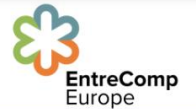 ALIGNMENT WITH ENTRECOMP
EntreComp 1.5 Ethical and Sustainable Thinking: Evaluating the consequences and impacts of ideas, opportunities, and actions fosters sustainable management practices, corporate social responsibility, and inclusion in enterprises, contributing to ethical business conduct.

EntreComp 3.1 Taking the Initiative: Identifying opportunities, making independent operational decisions, and formulating strategic business decisions empower sustainable practices within business operations, supporting environmental stewardship and responsible entrepreneurship.
SUGGESTED PRACTICAL EXERCISE
Scenario Analysis for Strategic Decision-Making:
Purpose: To develop skills in anticipating future challenges and opportunities.
Steps:
Select a plausible future scenario relevant to your industry (e.g., technological disruption, regulatory changes).
Analyse the potential impacts of the scenario on your business operations, market position, and sustainability goals.
Develop strategic responses and contingency plans to mitigate risks and capitalise on opportunities.
Learning Objective: Enhance strategic foresight and decision-making capabilities in uncertain circumstances.
Follow our journey here
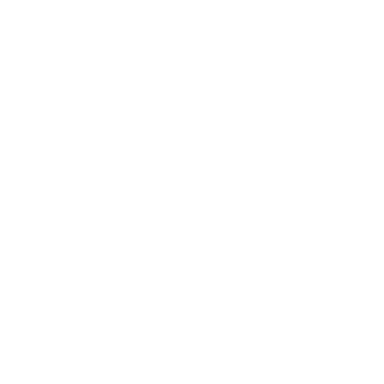